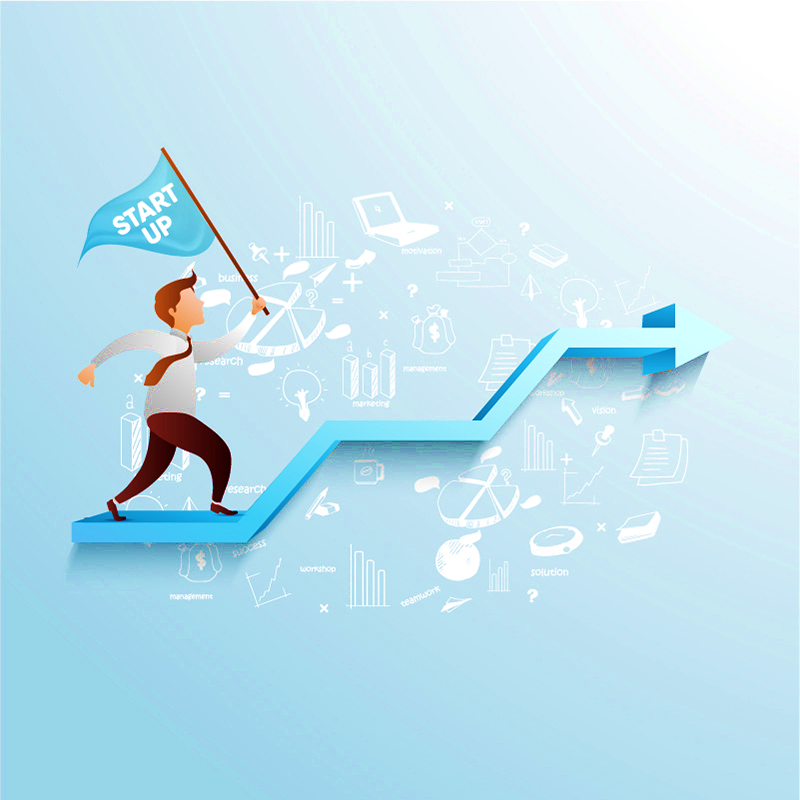 入职培训
详细内容……点击输入本栏的具体文字，简明扼要的说明分项内容，此为概念图解。
NEW EMPLOYEE ORIENTATIONTRAINING PPT.
培训师：网  
部门：人事部
目 录 CONTENTS
公司基本信息
公司管理制度
由在此输入详细介绍，以表达项目工作的详细资料和文字信息。
由在此输入详细介绍，以表达项目工作的详细资料和文字信息。
10%
50%
40%
60%
公司产品服务
未来发展计划
由在此输入详细介绍，以表达项目工作的详细资料和文字信息。
由在此输入详细介绍，以表达项目工作的详细资料和文字信息。
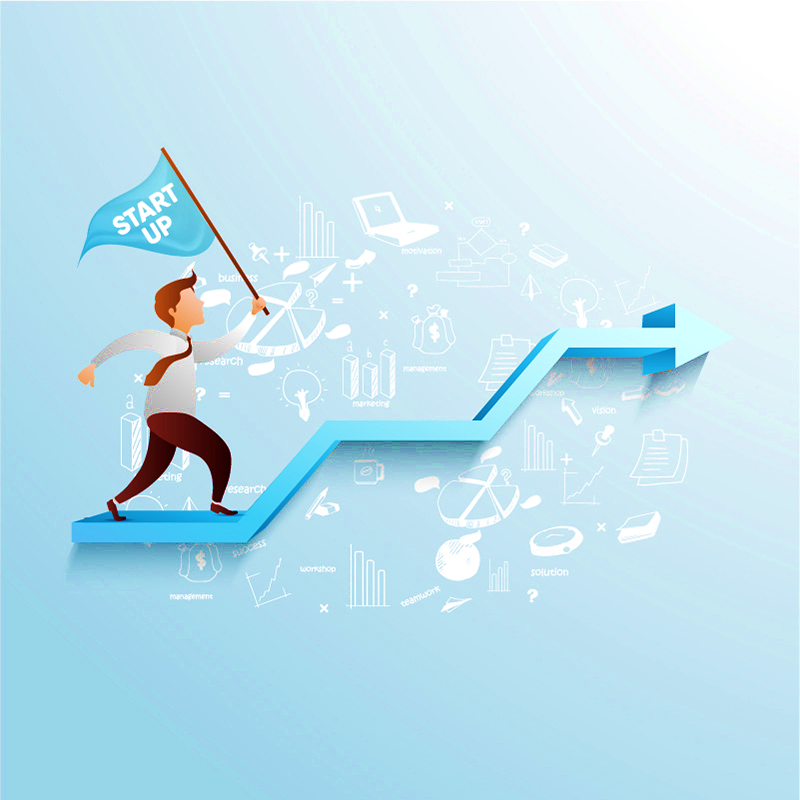 公司基本信息
COMPANY BASIC INFORMATION
公司介绍
添加需要重点标出的内容
创意为您的演示助力
源文件比展示视频和预览图更高清流畅，并为您精心准备修改教程和素材赠品，即使是新手也能制作出大师级水准的PPT。
在这里添加相关的文字描述，可以从您的文案中复制需要的内容到这里，
DATA
DATA
DATA
01
由在此输入详细介绍
可以更换图标
这里输入你的标题
MICROSOFT OFFICE
MICROSOFT OFFICE POWERPOINT
MICROSOFT OFFICE
发展规模
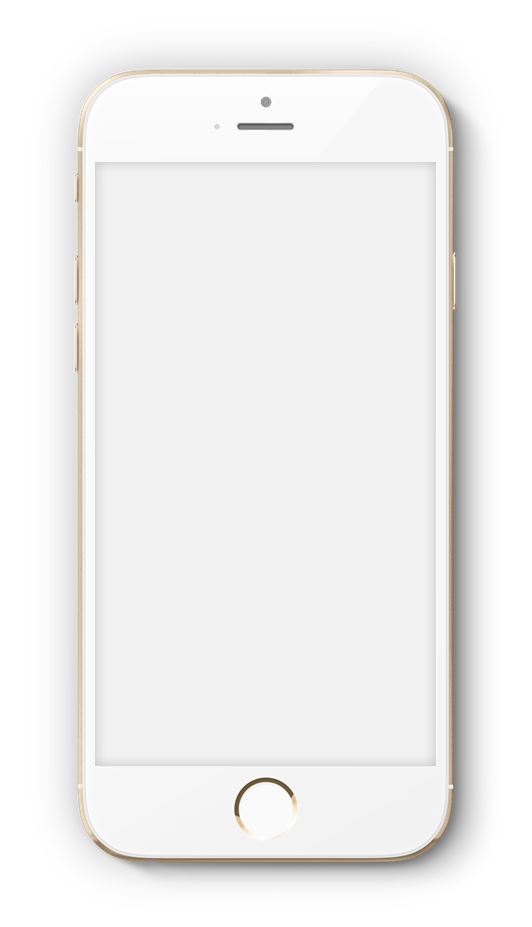 添加您的标题
添加您的标题
由在此输入详细介绍，以表达项目工作的详细资料和文字信息。
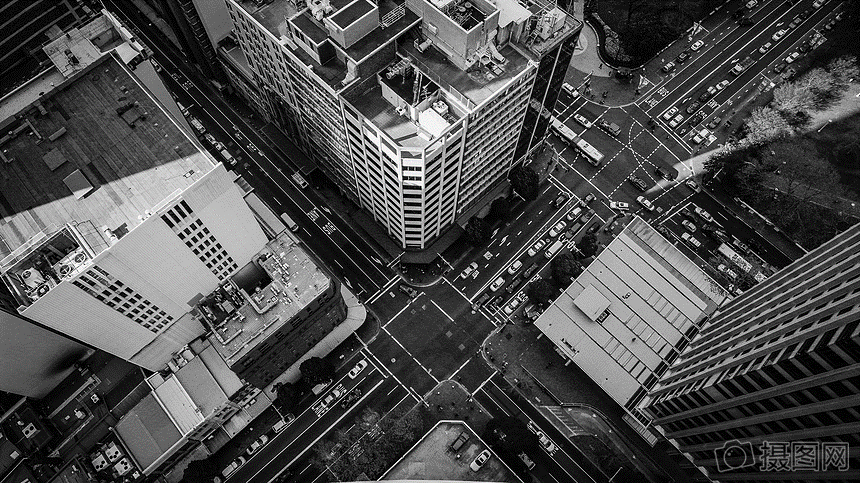 Team management execution is the key
添加您的标题
由在此输入详细介绍，以表达项目工作的详细资料和文字信息。
由在此输入详细介绍，以表达项目工作的详细资料和文字信息。
由在此输入详细介绍，以表达项目工作的详细资料和文字信息。
添加您的标题
由在此输入详细介绍，以表达项目工作的详细资料和文字信息。
LEARN MORE
团队介绍
NAME
Ut wisi enim ad minim veniam, quis nostrud
NAME
Ut wisi enim ad minim veniam, quis nostrud
NAME
Ut wisi enim ad minim veniam, quis nostrud
NAME
Ut wisi enim ad minim veniam, quis nostrud
Read More
Read More
Read More
Read More
由在此输入详细介绍，以表达项目工作的详细资料和文字信息。由在此输入详细介绍，以表达项目工作的详细资料和文字信息。
由在此输入详细介绍，以表达项目工作的详细资料和文字信息。
部门介绍
添加您的标题
由在此输入详细介绍，以表达项目工作的详细资料和文字信息。由在此输入详细介绍，以表达项目工作的详细资料和文字信息。由在此输入详细介绍，以表达项目工作的详细资料和文字信息。
添加您的标题
添加您的标题
由在此输入详细介绍，以表达项目工作的详细资料和文字信息。
由在此输入详细介绍，以表达项目工作的详细资料和文字信息。
Read More….
Read More….
企业文化
添加您的标题
由在此输入详细介绍，以表达项目工作的详细资料和文字信息。
添加您的标题
由在此输入详细介绍，以表达项目工作的详细资料和文字信息。
添加您的标题
由在此输入详细介绍，以表达项目工作的详细资料和文字信息。
公司客户
Name : B
Name : D
由在此输入详细介绍，以表达项目工作的详细资料和文字信息。
由在此输入详细介绍，以表达项目工作的详细资料和文字信息。
Name : C
Name : A
由在此输入详细介绍，以表达项目工作的详细资料和文字信息。
由在此输入详细介绍，以表达项目工作的详细资料和文字信息。
员工风采
添加需要重点标出的内容
创意为您的演示助力
源文件比展示视频和预览图更高清流畅，并为您精心准备修改教程和素材赠品，即使是新手也能制作出大师级水准的PPT。
在这里添加相关的文字描述，可以从您的文案中复制需要的内容到这里，
DATA
DATA
DATA
01
由在此输入详细介绍
可以更换图标
这里输入你的标题
MICROSOFT OFFICE
MICROSOFT OFFICE POWERPOINT
MICROSOFT OFFICE
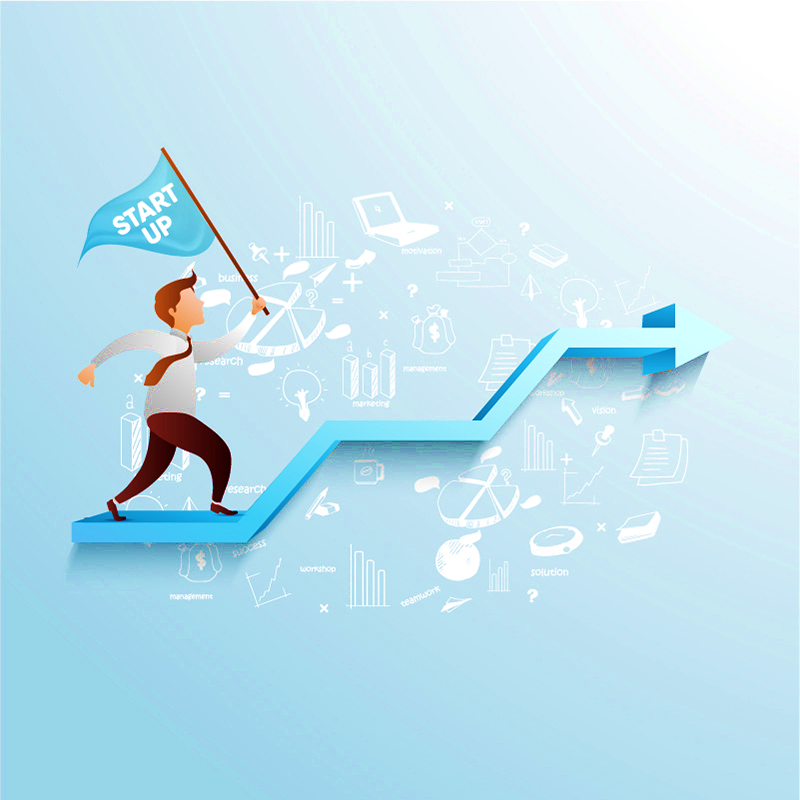 公司产品服务
COMPANY PRODUCT SERVICE
产品介绍
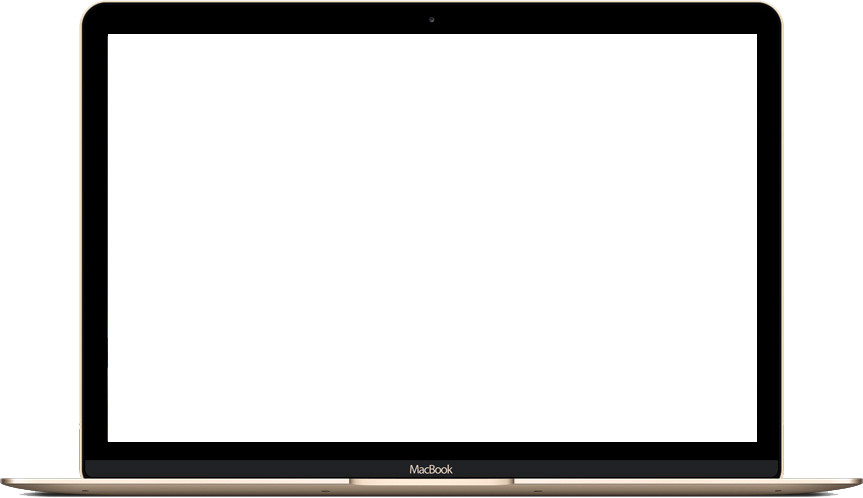 添加您的标题
源文件比展示视频和预览图更高清流畅，并为您精心准备修改教程和素材赠品，即使是新手也能制作出大师级水准的PPT。在这里添加相关的文字描述，可以从您的文案中复制需要的内容到这里，选择仅保留文字即可。
重点产品
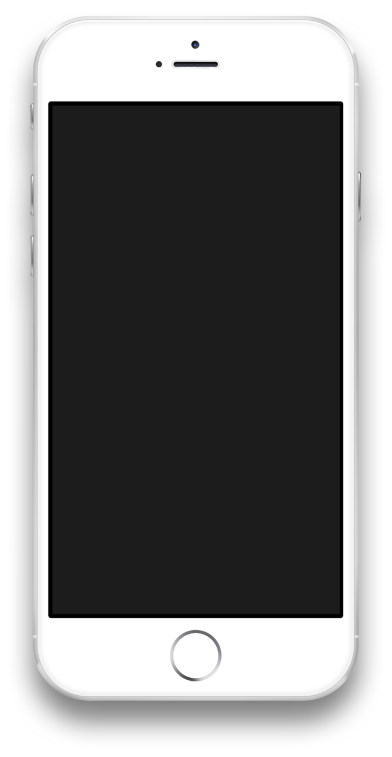 添加您的标题
由在此输入详细介绍，以表达项目工作的详细资料和文字信息。由在此输入详细介绍，以表达项目工作的详细资料和文字信息。
由在此输入详细介绍，以表达项目工作的详细资料和文字信息。
产品效益
由在此输入详细介绍，以表达项目工作的详细资料和文字信息。
由在此输入详细介绍，以表达项目工作的详细资料和文字信息。
MORE
月度效益
Microsoft Office
由在此输入详细介绍，以表达项目工作的详细资料和文字信息。由在此输入详细介绍，以表达项目工作的详细资料和文字信息。
68%
40%
91%
效益对比
添加您的标题
由在此输入详细介绍，以表达项目工作的详细资料和文字信息。
￥29,062
Microsoft Office
由在此输入详细介绍，以表达项目工作的详细资料和文字信息。
添加您的标题
由在此输入详细介绍，以表达项目工作的详细资料和文字信息。
产品投入
04
02
您的标题
您的标题
您的标题
由在此输入详细介绍，以表达项目工作的详细资料和文字信息。
由在此输入详细介绍，以表达项目工作的详细资料和文字信息。
由在此输入详细介绍，以表达项目工作的详细资料和文字信息。
您的标题
您的标题
由在此输入详细介绍，以表达项目工作的详细资料和文字信息。
由在此输入详细介绍，以表达项目工作的详细资料和文字信息。
01
03
05
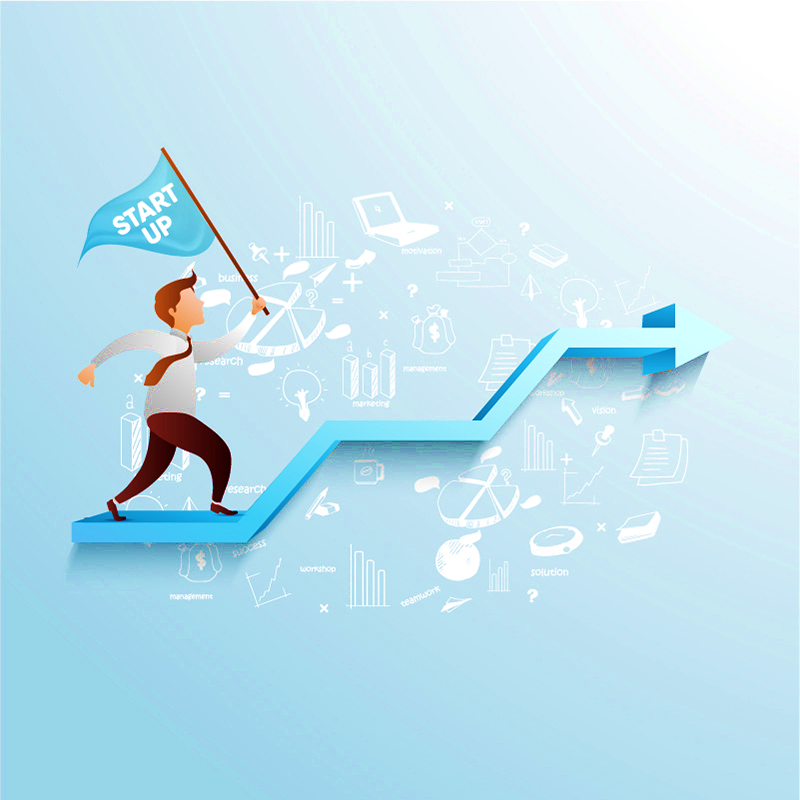 公司管理制度
COMPANY MANAGEMENT SYSTEM
培训制度
01
02
03
04
05
OPTION
OPTION
OPTION
OPTION
OPTION
用户可以在投影仪或者计算机上进行演示，也可以将
用户可以在投影仪或者计算机上进行演示，也可以将
用户可以在投影仪或者计算机上进行演示，也可以将
用户可以在投影仪或者计算机上进行演示，也可以将
用户可以在投影仪或者计算机上进行演示，也可以将
BUSINESS
INFOGRAPHIC
培训目的
添加您的标题
添加您的标题
请在这里添加相关的文字描述，可以从您的文案中复制需要的内容到这里，选择仅保留文字即可。
请在这里添加相关的文字描述，可以从您的文案中复制需要的内容到这里，选择仅保留文字即可。
添加您的标题
请在这里添加相关的文字描述，可以从您的文案中复制需要的内容到这里，选择仅保留文字即可。
4,396
添加您的标题
请在这里添加相关的文字描述，可以从您的文案中复制需要的内容到这里，选择仅保留文字即可。
培训阶段
工作效率提升
团队效率提升
由在此输入详细介绍，以表达项目工作的详细资料和文字信息。
由在此输入详细介绍，以表达项目工作的详细资料和文字信息。
10%
50%
40%
60%
执行力提升
各项风险减少
由在此输入详细介绍，以表达项目工作的详细资料和文字信息。
由在此输入详细介绍，以表达项目工作的详细资料和文字信息。
员工守则
在此添加标题
在此添加标题
由在此输入详细介绍，以表达项目工作的详细资料和文字信息。
由在此输入详细介绍，以表达项目工作的详细资料和文字信息。
在此添加标题
由在此输入详细介绍，以表达项目工作的详细资料和文字信息。
在此添加标题
由在此输入详细介绍，以表达项目工作的详细资料和文字信息。
行为规范
添加标题
添加标题
添加标题
请在这里添加您的文本内容或者复制您的文本在这里进行粘贴
请在这里添加您的文本内容或者复制您的文本在这里进行粘贴
请在这里添加您的文本内容或者复制您的文本在这里进行粘贴
工作规范
添加您的标题
请在这里添加相关的文字描述，可以从您的文案中复制需要的内容到这里，选择仅保留文字即可。
添加您的标题
请在这里添加相关的文字描述，可以从您的文案中复制需要的内容到这里，选择仅保留文字即可。
添加您的标题
请在这里添加相关的文字描述，可以从您的文案中复制需要的内容到这里，选择仅保留文字即可。
4,396
添加您的标题
请在这里添加相关的文字描述，可以从您的文案中复制需要的内容到这里，选择仅保留文字即可。
员工管理
在这里添加您的标题
由在此输入详细介绍，以表达项目工作的详细资料和文字信息。
在这里添加您的标题
由在此输入详细介绍，以表达项目工作的详细资料和文字信息。
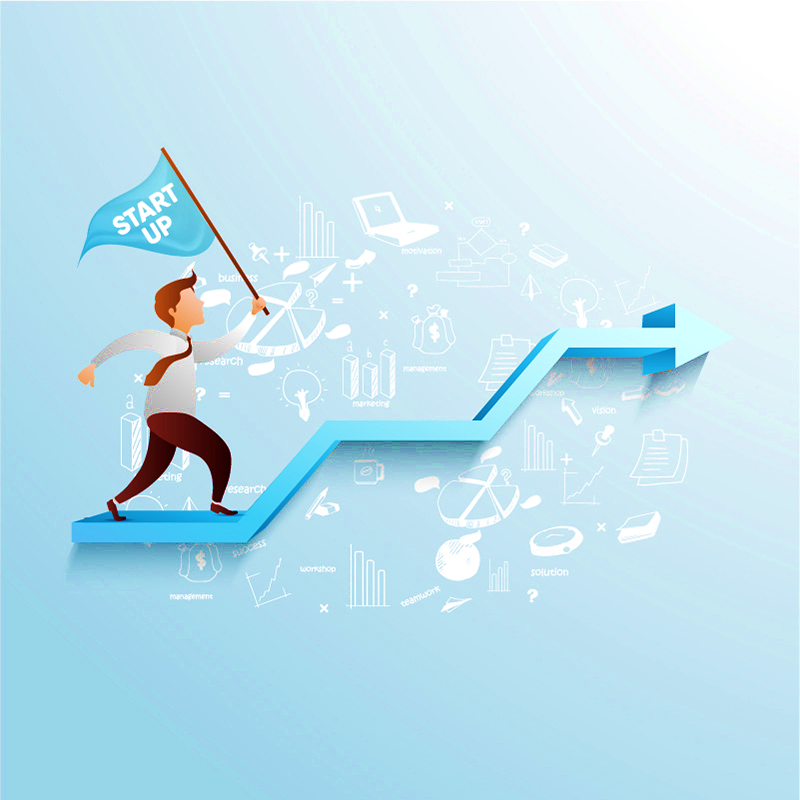 未来发展计划
FUTURE DEVELOPMENT PLAN
开发计划
资金投入情况
资金使用计划占比
10%
500万
10%
200万
60%
第一期
20%
第一期
第一期投资将于201X年5月13日进入，用于XXX开发与推广，第二期预计将201X年3月1日进入，具体占比视第一期财务状况决定。
第一期投资将主要用在以下方面：技术开发占比为60%、推广拓展占比为20%、设计成本占比10%、人力占比10%。
发展计划
添加您的标题
由在此输入详细介绍，以表达项目工作的详细资料和文字信息。由在此输入详细介绍，以表达项目工作的详细资料和文字信息。
由在此输入详细介绍，以表达项目工作的详细资料和文字信息。
由在此输入详细介绍，以表达项目工作的详细资料和文字信息。
实施步骤
Step #1
Step #3
请在这里添加相关的文字描述可以从您的文案中复制需要的内容到这里选择仅保留文字即可，
请在这里添加相关的文字描述可以从您的文案中复制需要的内容到这里选择仅保留文字即可，
Step #2
Step #4
请在这里添加相关的文字描述可以从您的文案中复制需要的内容到这里选择仅保留文字即可，
请在这里添加相关的文字描述可以从您的文案中复制需要的内容到这里选择仅保留文字即可，
发展目标
80%
6800+
65%
添加您的标题
由在此输入详细介绍，以表达项目工作的详细资料和文字信息。由在此输入详细介绍，以表达项目工作的详细资料和文字信息。
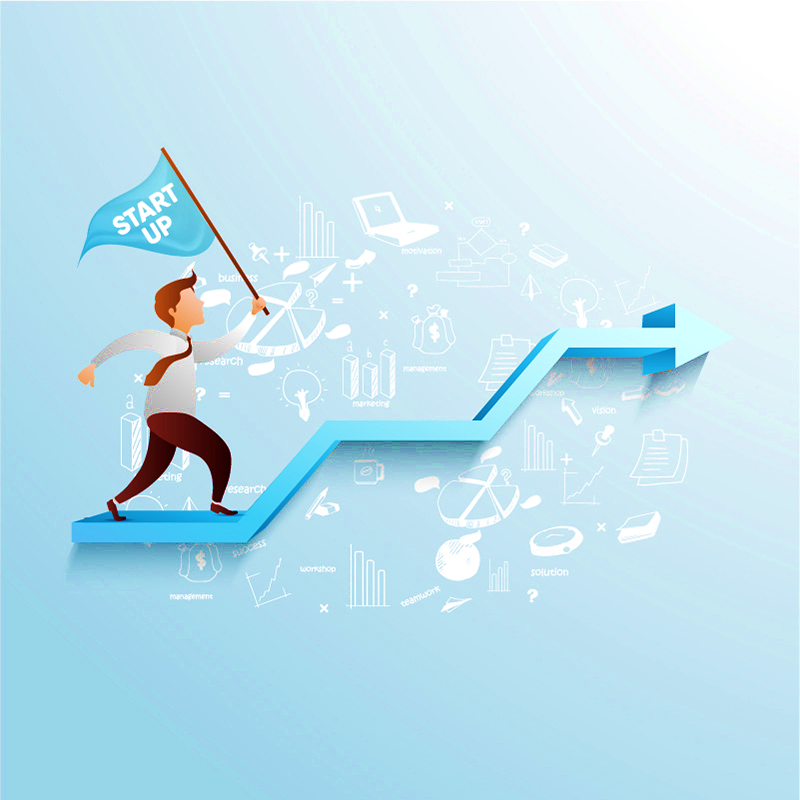 谢谢观看
详细内容……点击输入本栏的具体文字，简明扼要的说明分项内容，此为概念图解。
THANK YOU FOR WATCHING
培训师：网  
部门：人事部